OPOF Monitoring Biodiversity -
Progress Report
6th February 2019
Sarah Jackson, Senior Ecologist
What is the ‘Monitoring Biodiversity’ project
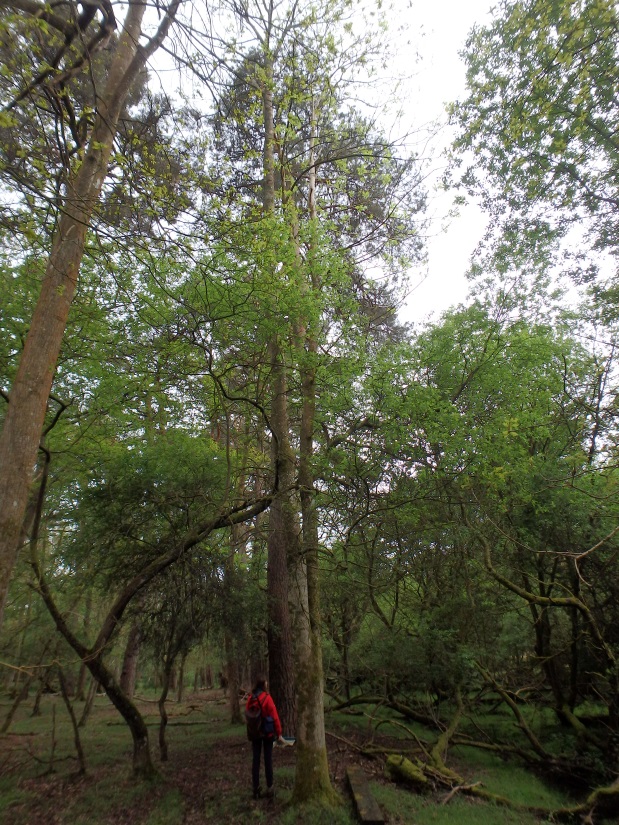 Monitoring four of the delivery projects over 4 years.
Surveys of a selection of sites in each project
Monitoring visits to compare to baseline to see effects of management on biodiversity of the site
A range of surveys chosen for each site based on the habitats present, species it is likely to support and nature of works:
Butterflies
Bumblebees
Birds
Bats
Odonata (dragonflies and damselflies)
Reptiles
Botanical surveys - hedgerow and woodland condition assessment
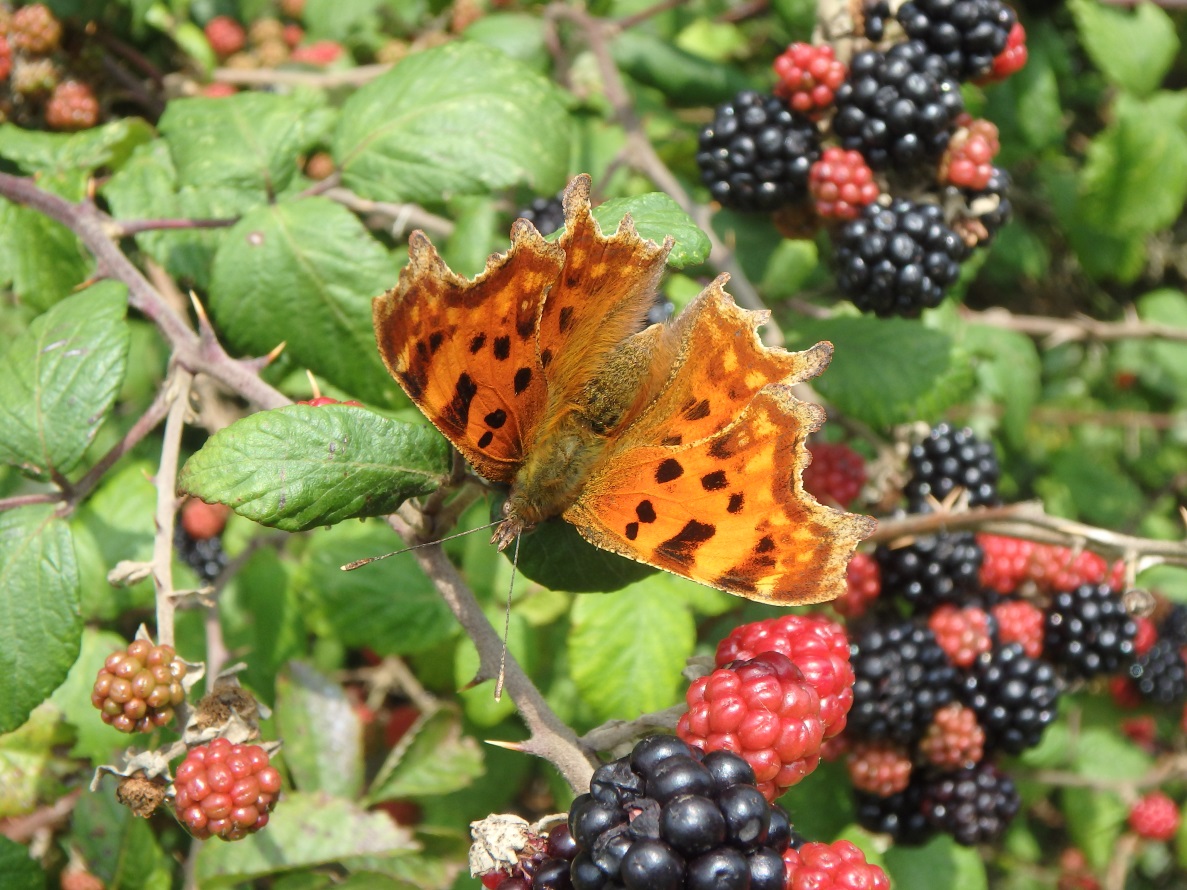 Surveys are undertaken by the Trust; professional, skilled and trained volunteers; and University of Southampton students and placements.
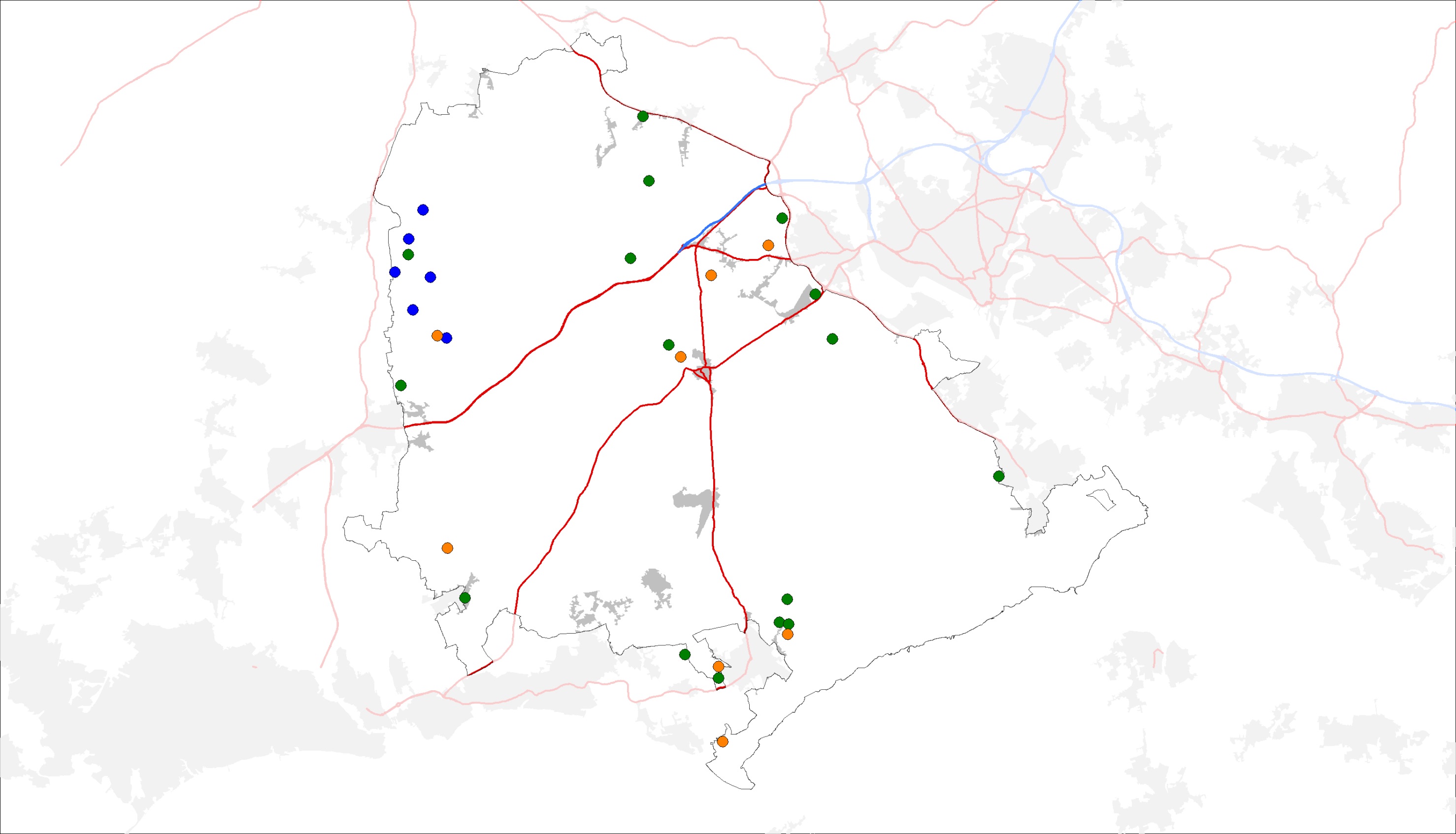 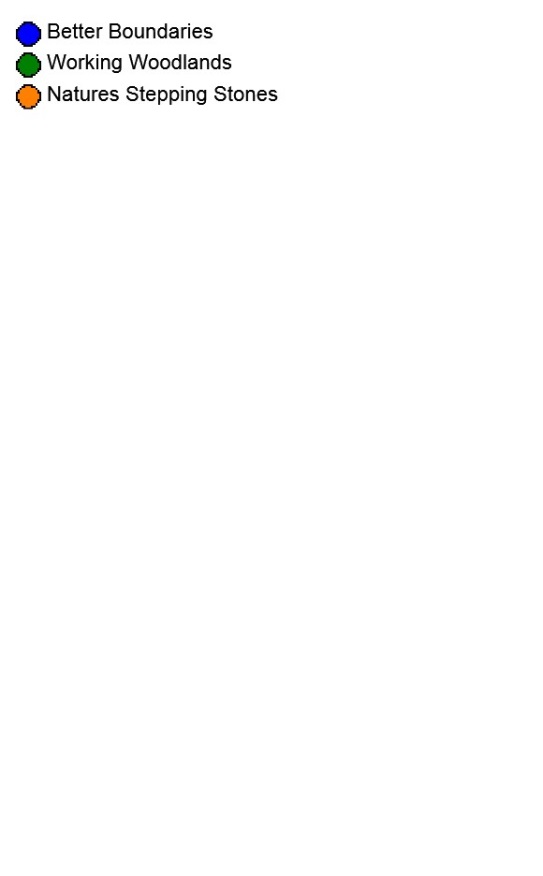 Final Year
Repeat of all sites surveyed to date
Between 2 and 4 years of data for analysis
Volunteers
New & returning surveyors – 28 returning volunteers
Volunteer days = 173 days to date

Provided bird, bumblebee and butterfly training days for volunteers
Two sites included in University of Southampton 2nd year course – Warren Copse & Avon Tyrrell
Two university placements
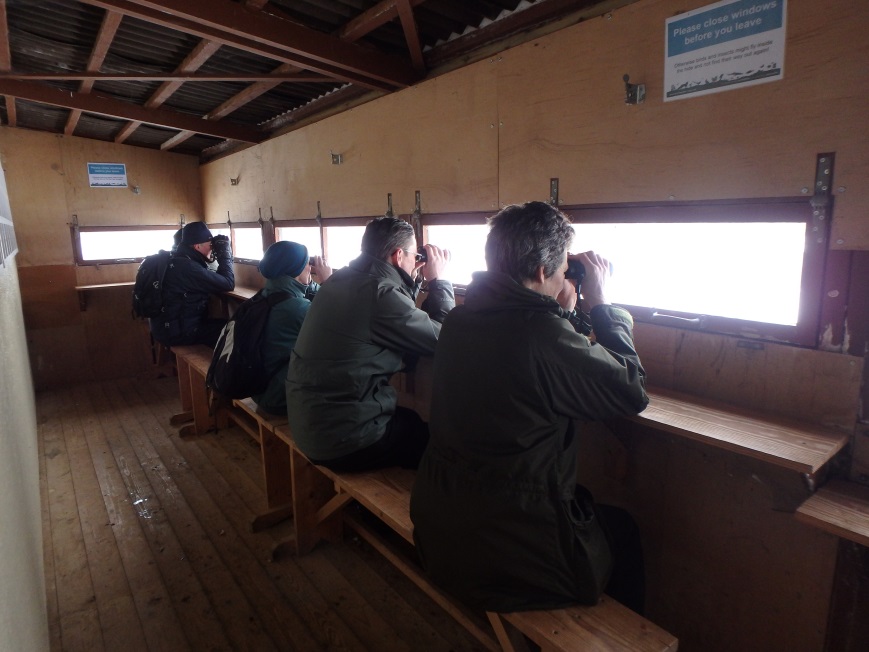 What are we doing with the data?
Master spreadsheet containing all survey results 
Visual representation 
	- using GIS – bird, bat, rhododendron
	- Fixed Point Photography (FPP)
Comparison by site of baseline with final year of monitoring
Picking out highlights at species and habitat level 
	- indicator species e.g. barbastelle
	- number and diversity of species
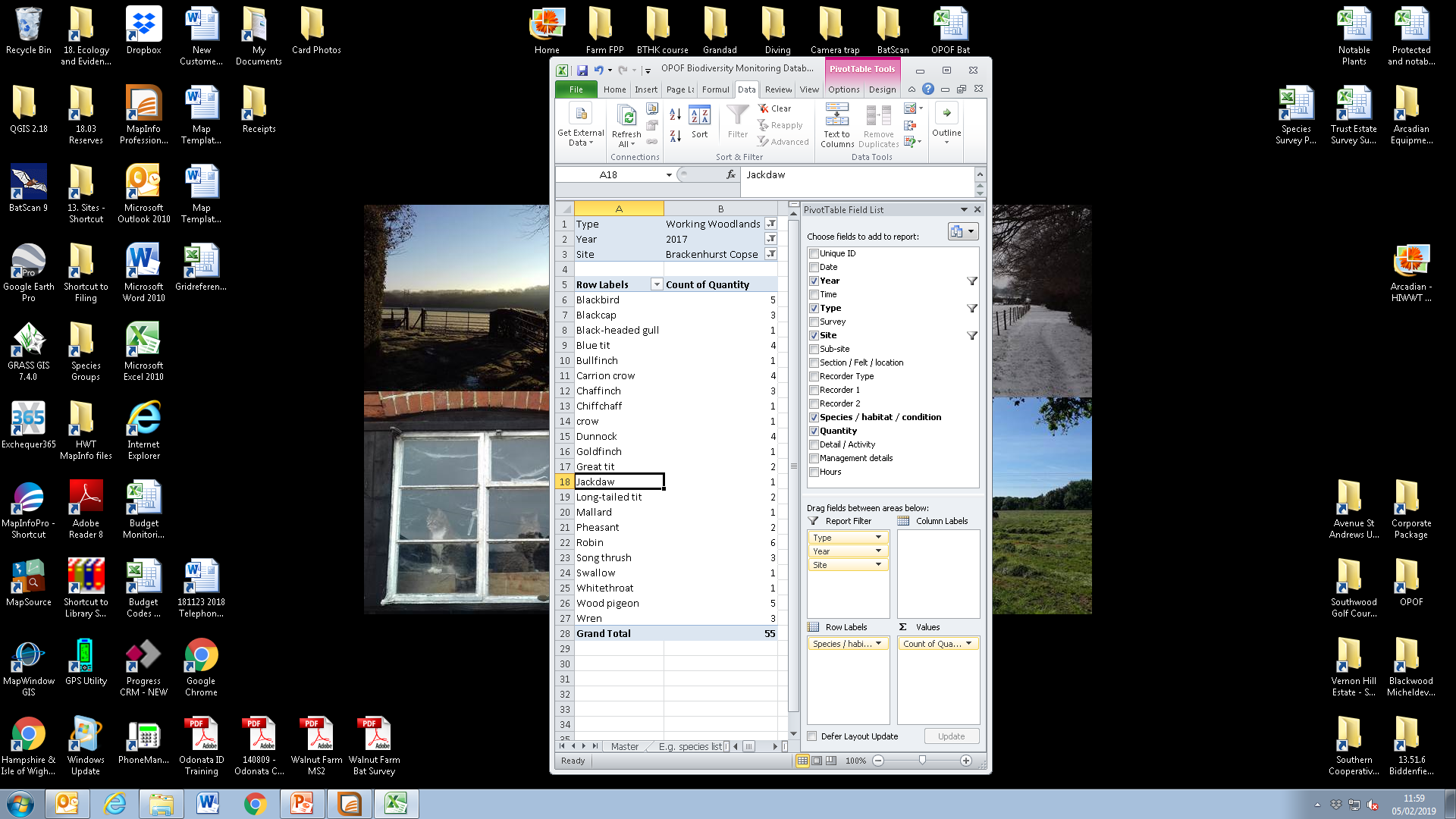 Challenges
Finding landowners / sites
Retaining sites for duration of project – changes in landowner, not following MoU
	- Not reached target number of sites for Natures Stepping 	Stones, but have for other projects 
Data collection – very short window to demonstrate success, particularly in woodlands
Signs of Success
Newly planted hedgerow in BB was used for the first time in 2017 by common pipistrelle bat
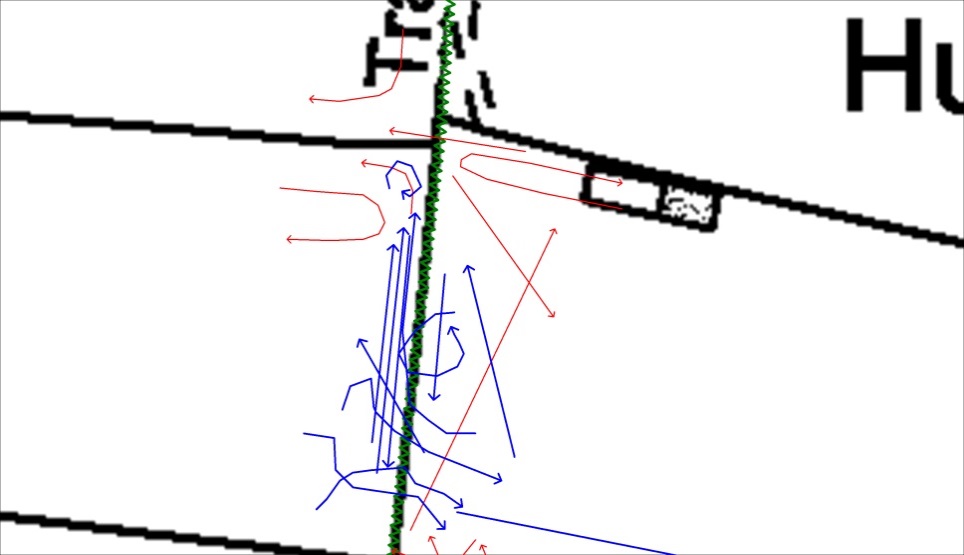 2016
2017
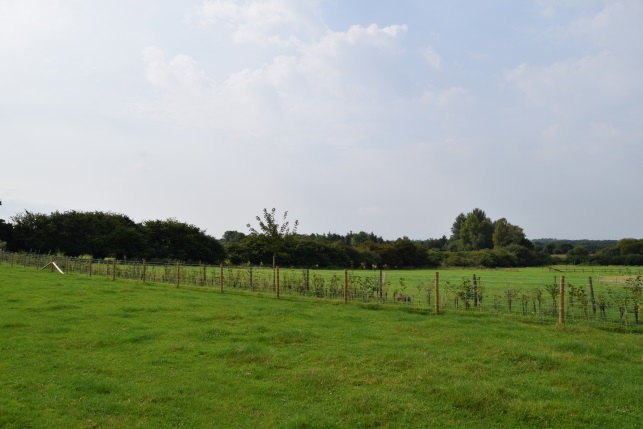 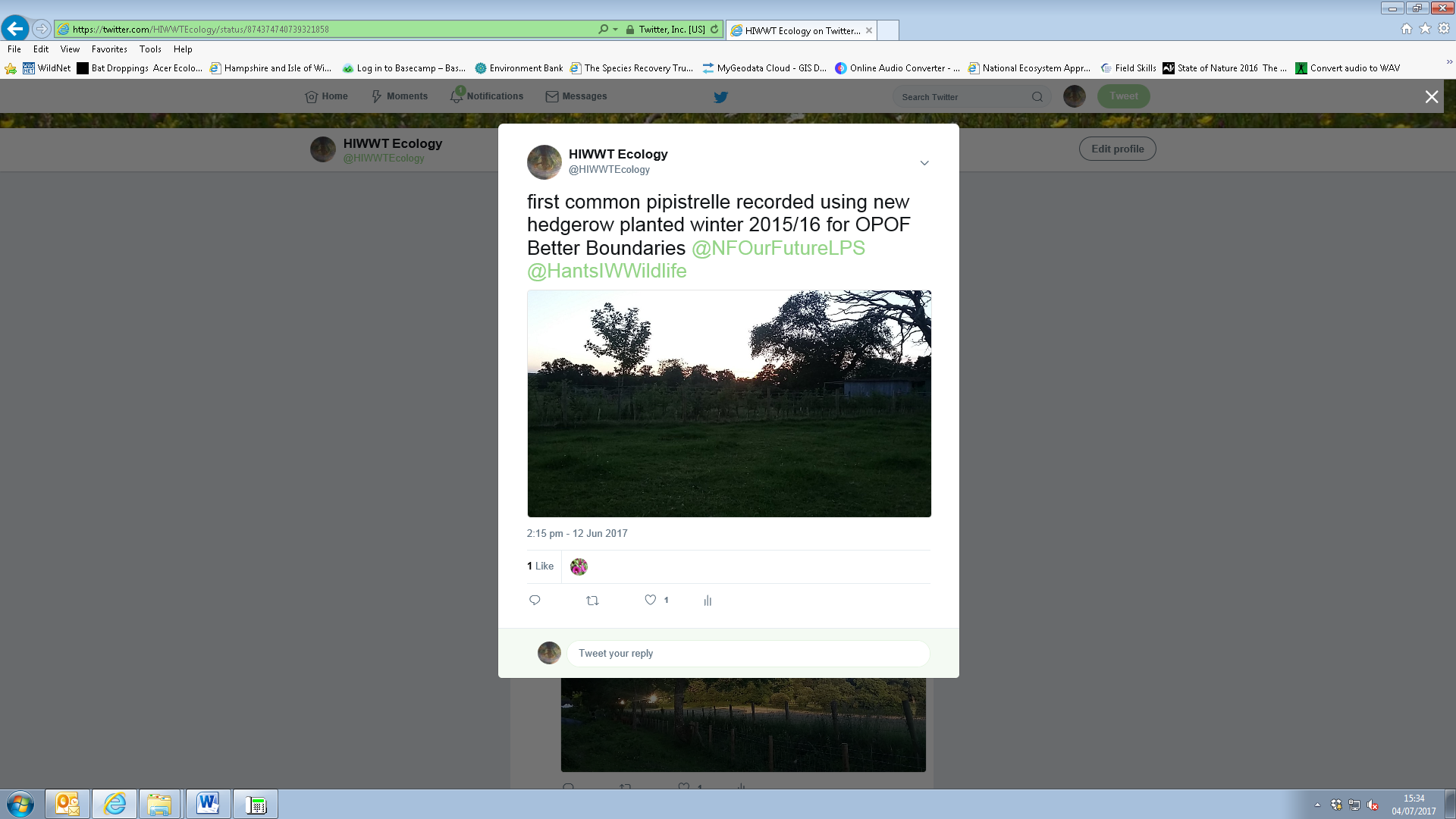 Works to restore hedgerows are having a positive effect on bird numbers and species
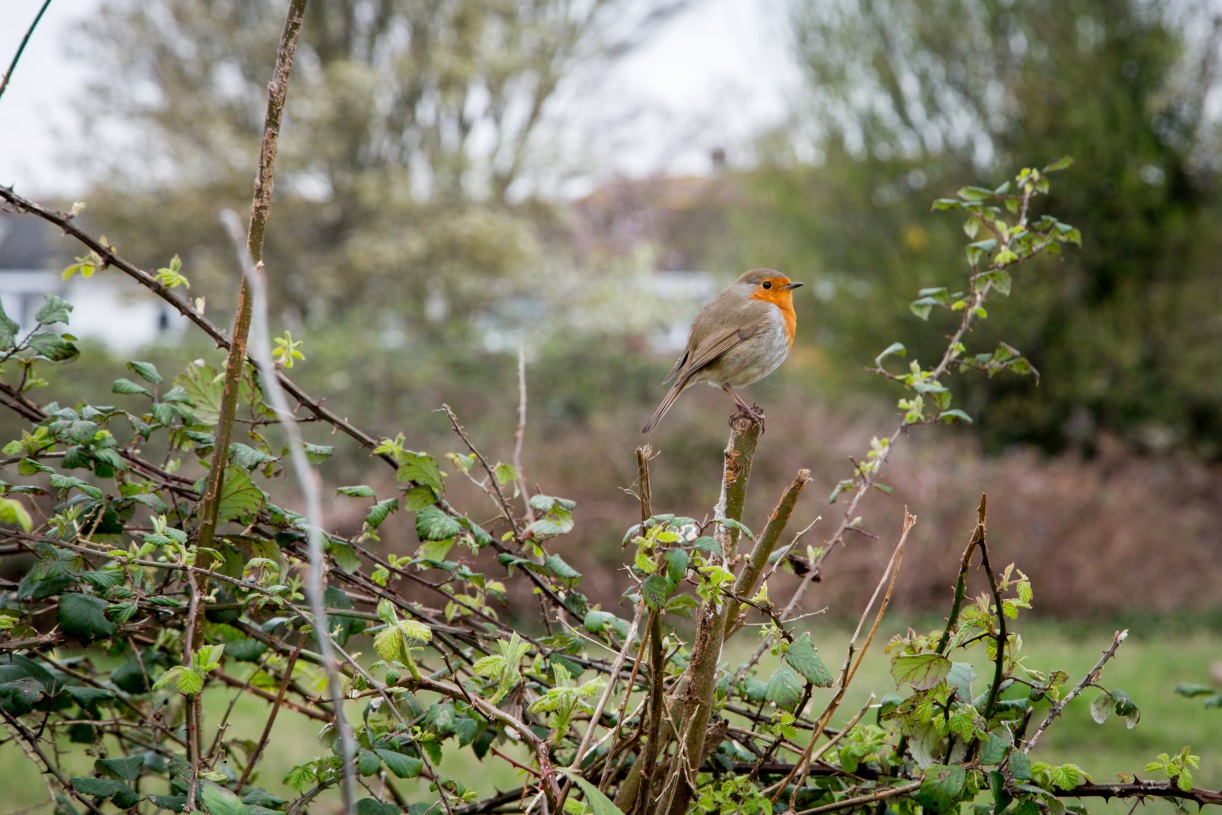 Battling Rhododendron - an average reduction of 83%, with one site having removed 98%
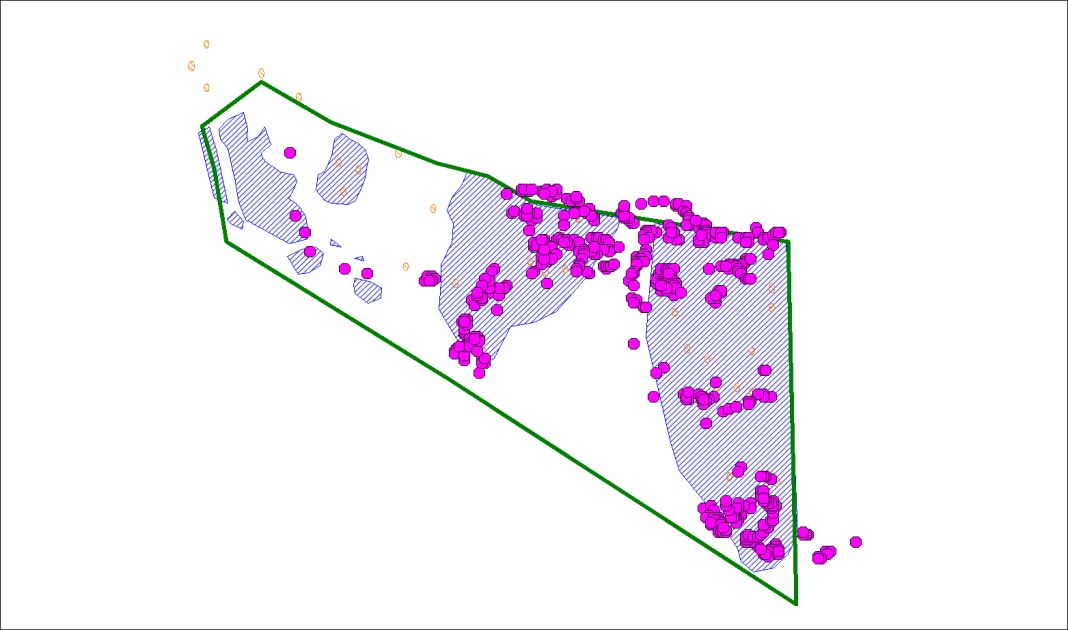 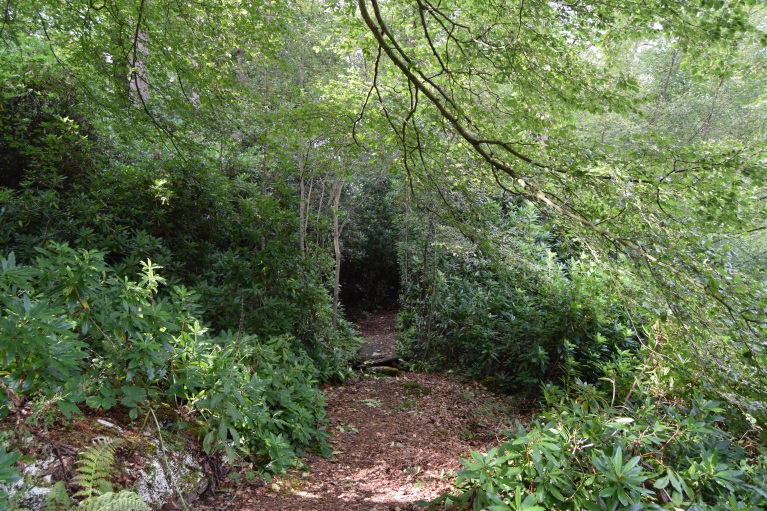 Butterfly Records
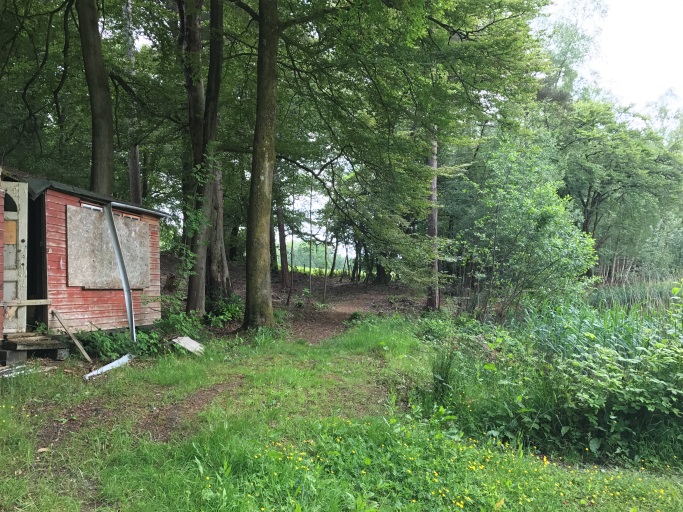 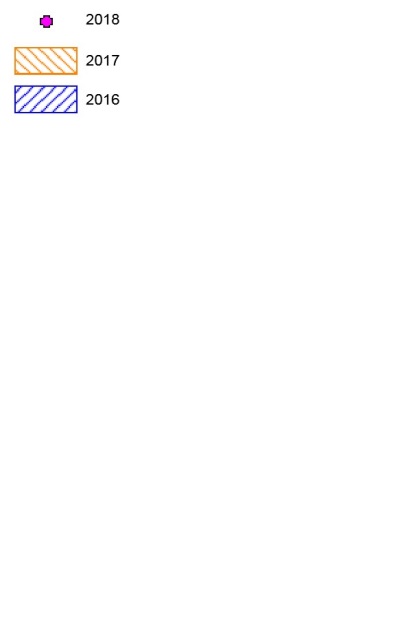 Increased bat activity following works on WW site
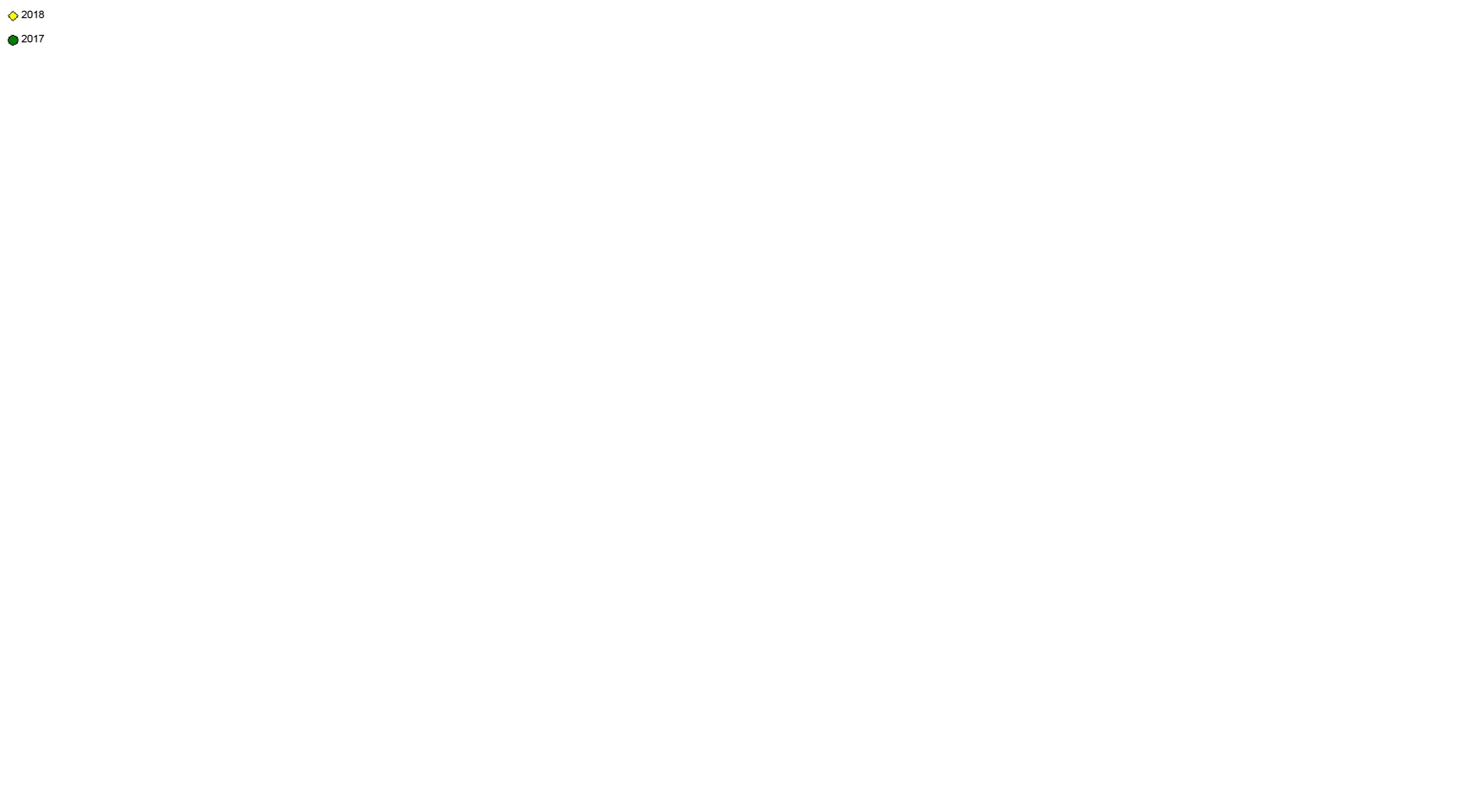 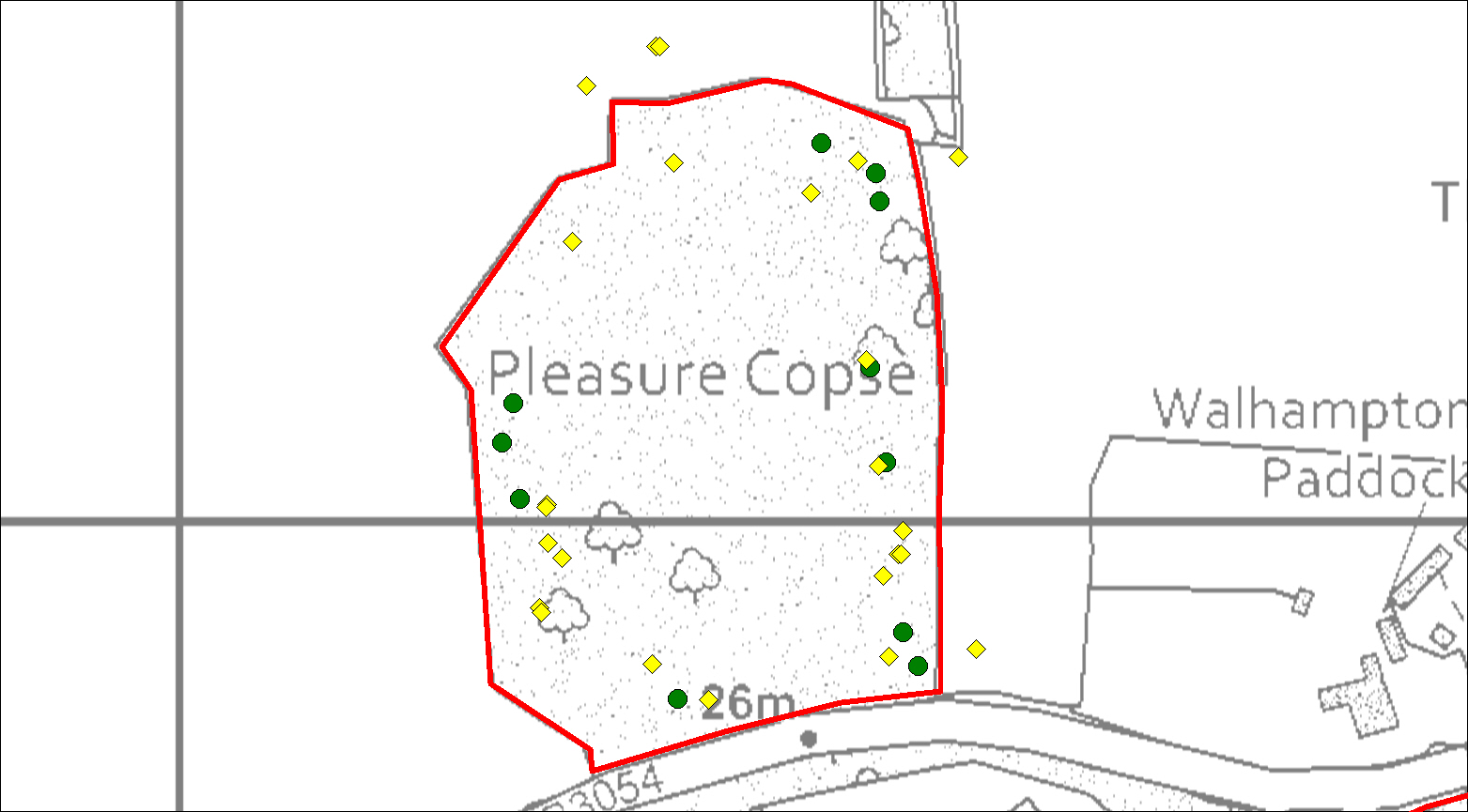 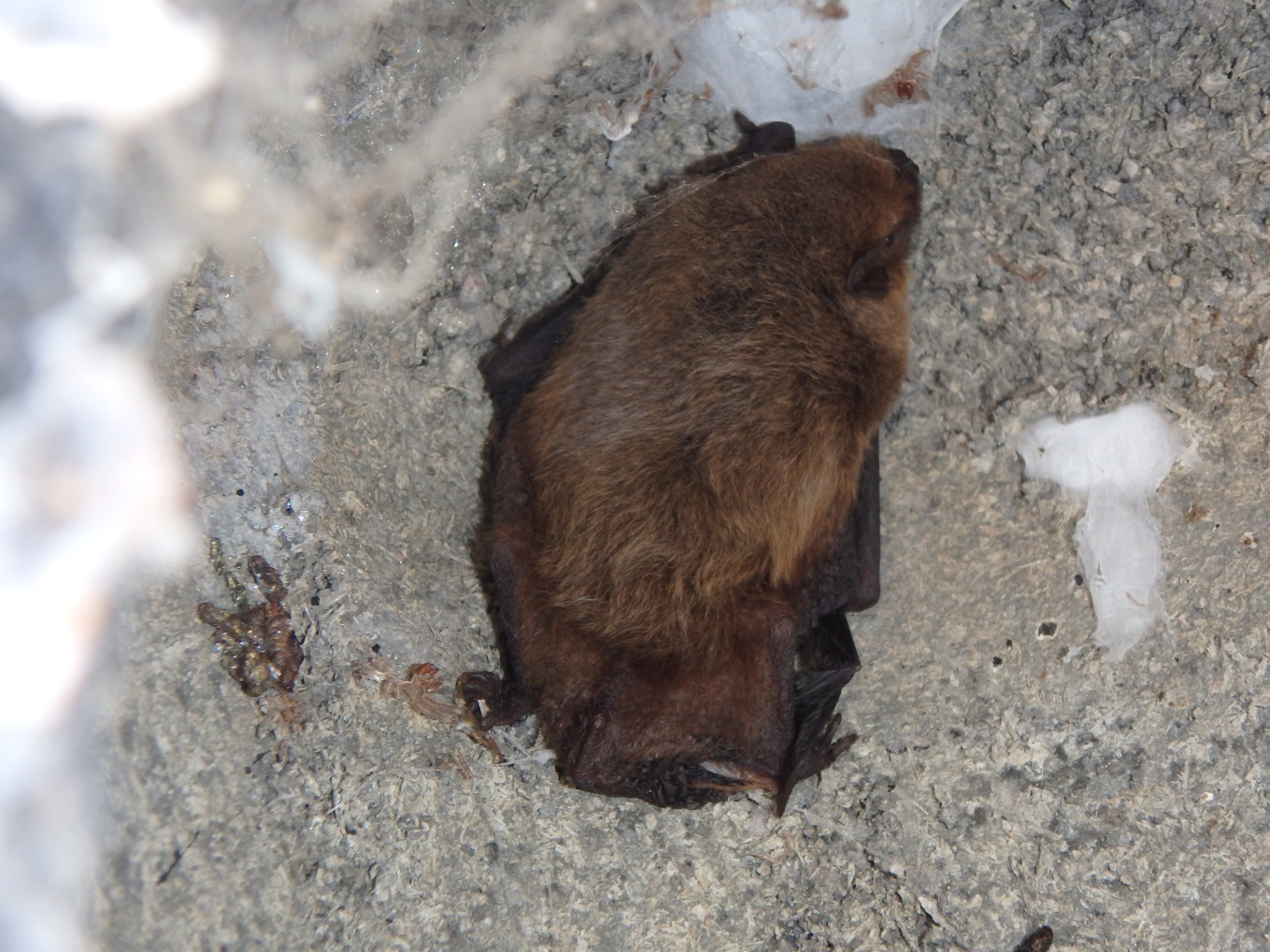 Butterflies are also benefitting from scrub and tree management works on a meadow and copse owned by one landowner
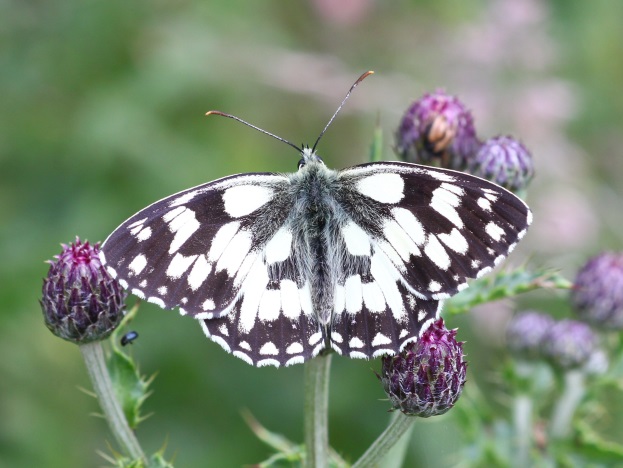 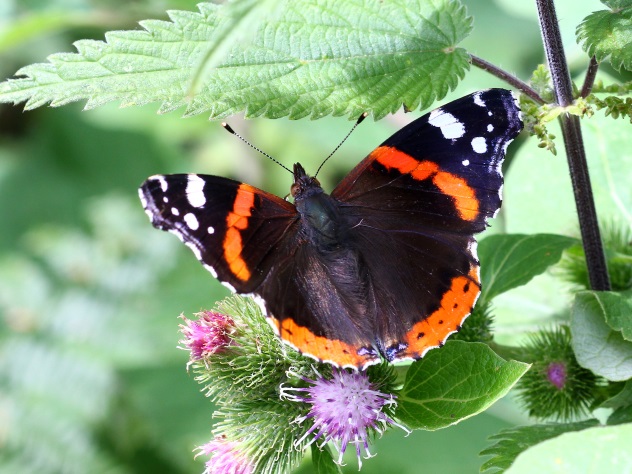 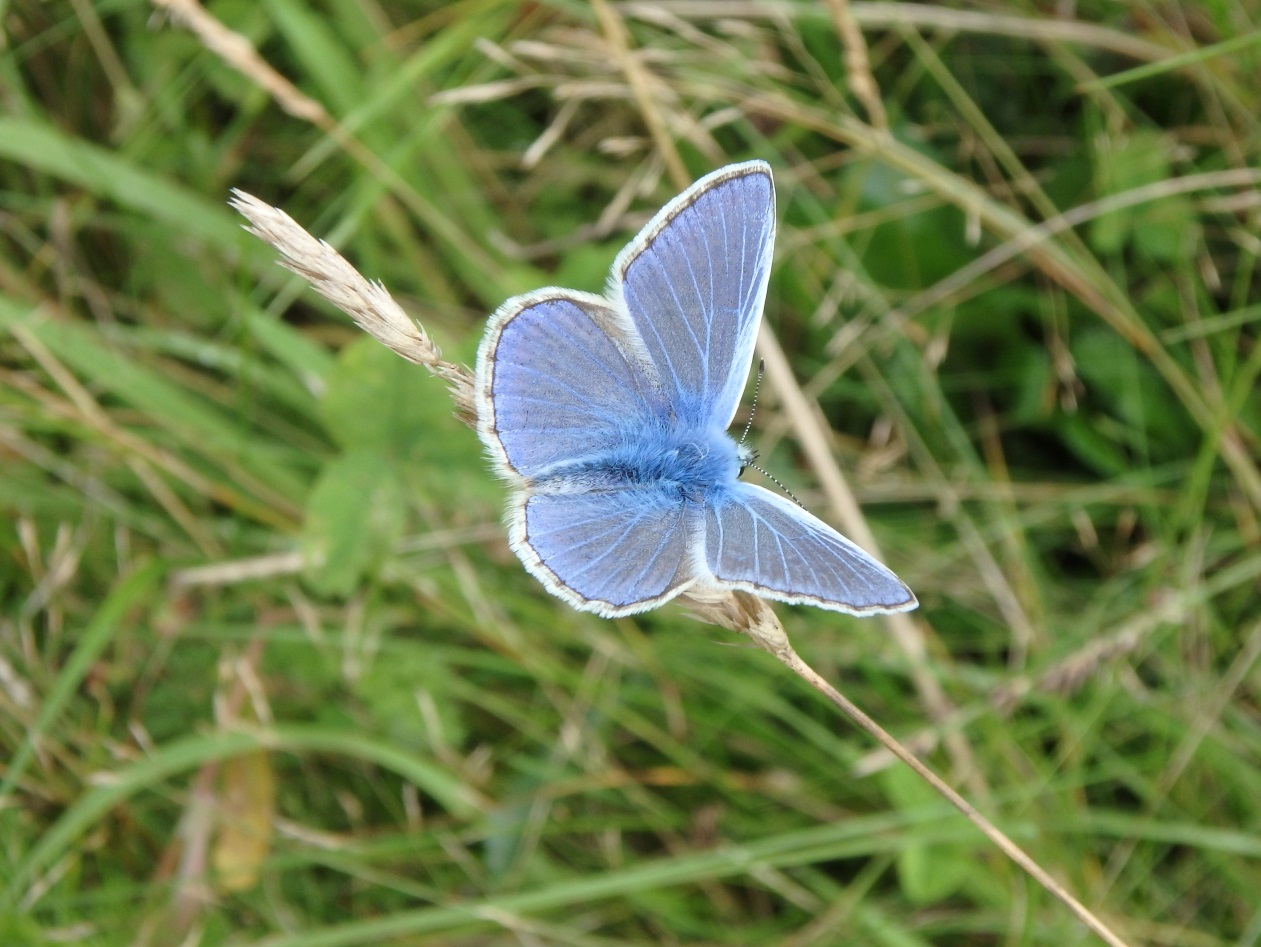 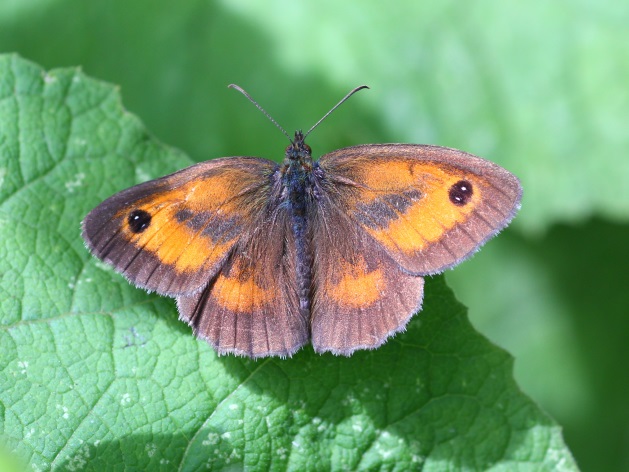 And birds on another site in both NSS & WW
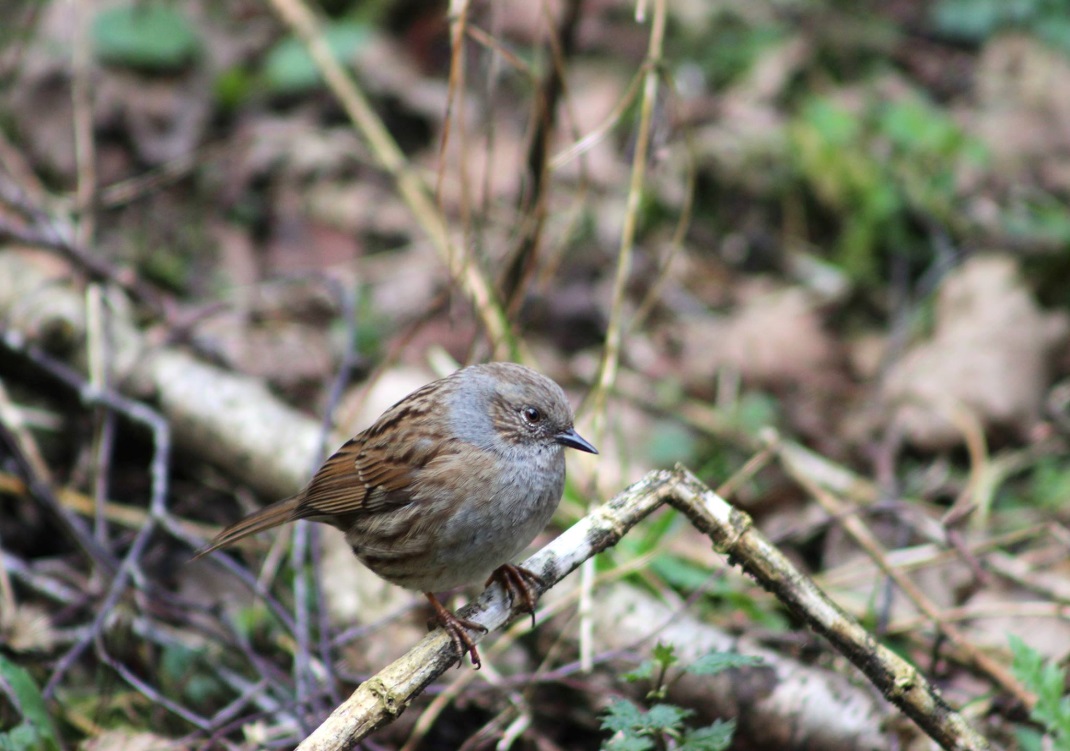 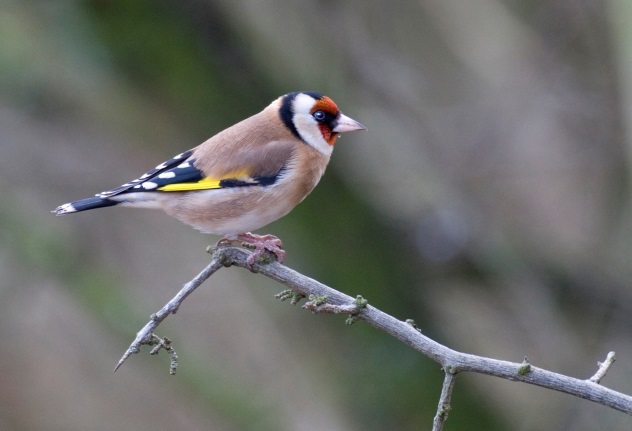 Goldfinch on Twig by Darin Smith
Records
6959 new records for 208 species

Arranging data sharing agreement with landowners so these can be shared with Hampshire Biodiversity Information Centre / County Recorders
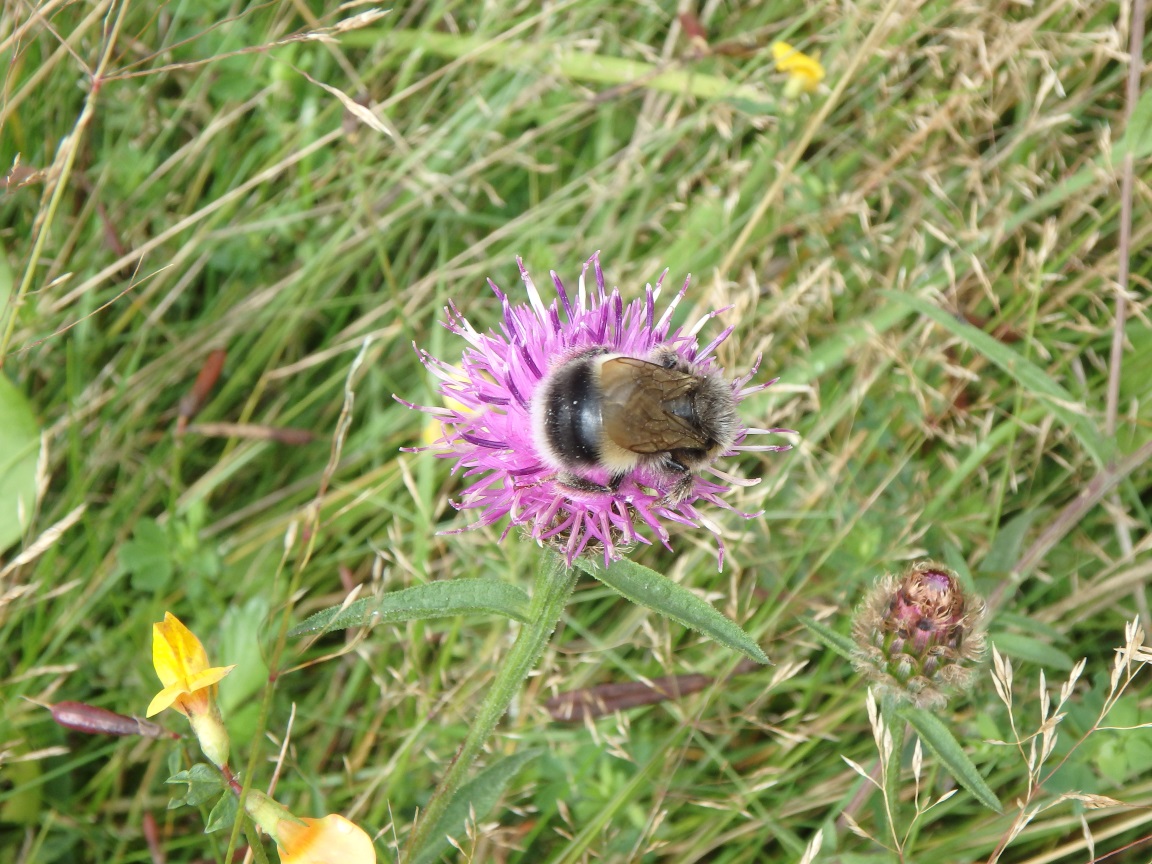 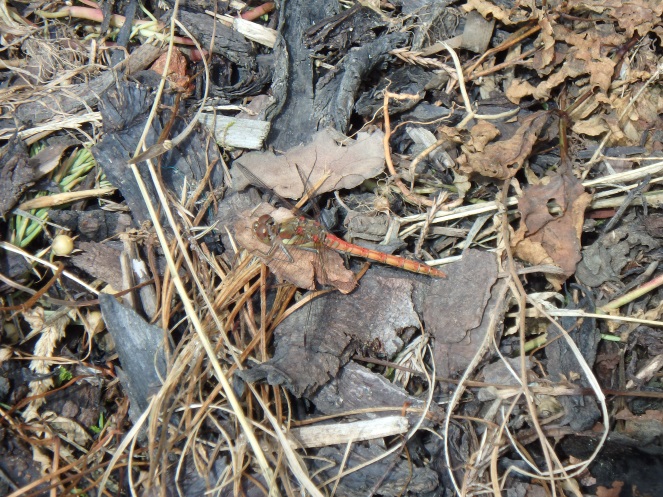 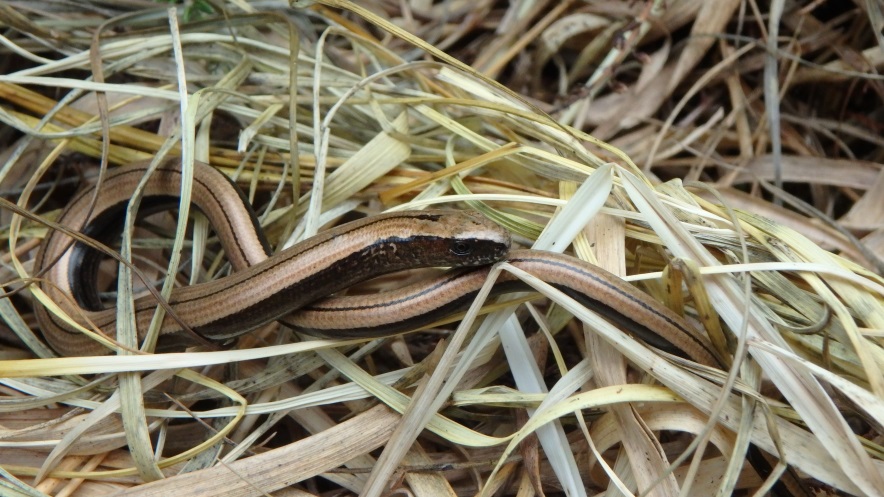 Any Questions?